Первое знакомство с рассказчиком- Петром Андреевичем Гриневым
Урок литературы в 8 классе                                     по 1 главе романа  А.С. Пушкина                          «Капитанская дочка»
А.С.Пушкин
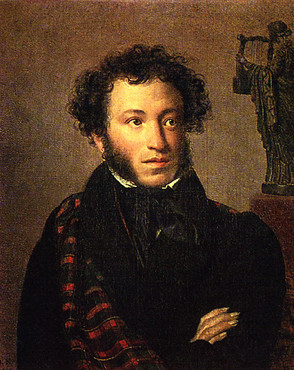 Роман «Капитанская дочка»
1 глава
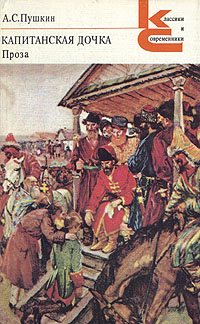 Первое знакомство с рассказчиком- Петром Андреевичем Гриневым
Литературная разминка( по горизонтали)
1. Город, в котором хотел служить герой?
З. Кому герой проиграл 100 рублей?
4.Гувернер главного героя?
6.В каком городе была первая остановка героя по пути на службу?
8. Любимая игра героя в детстве.
Литературная разминка(по вертикали)
1.Имя главного героя.
2. Фамилия главного героя.
5. В какой город  отец отправил героя на службу?
6. Дядька главного героя.
7. Имя матери геро
объяснялки
паче всякого чаяния
   семь бед, один ответ
   свычаи и обычаи
   бегать по девичьим
   потянет лямку да понюхает пороху
   чем Бог послал
объяснялки
мадам, же вупри
   взашеи прогоню
   пашпорт
   погребец с чайным прибором
   местечко
   кий
«…мог очень здраво судить о свойствах борзого кобеля»
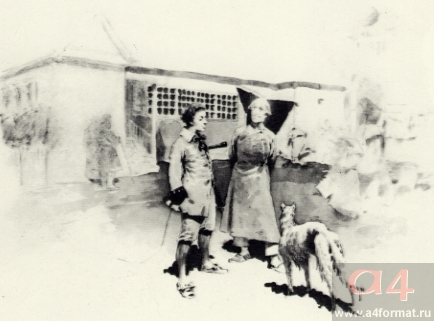 «Я рос недорослем…»
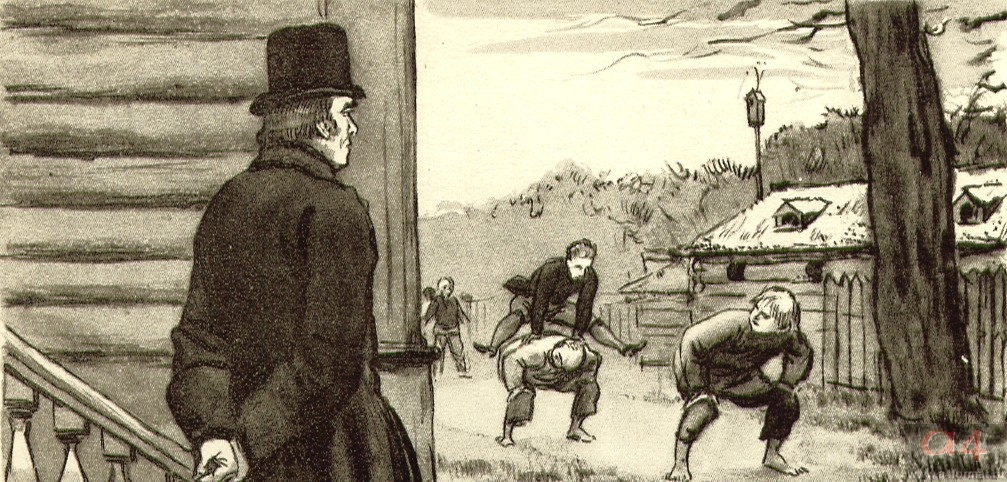 Письмо
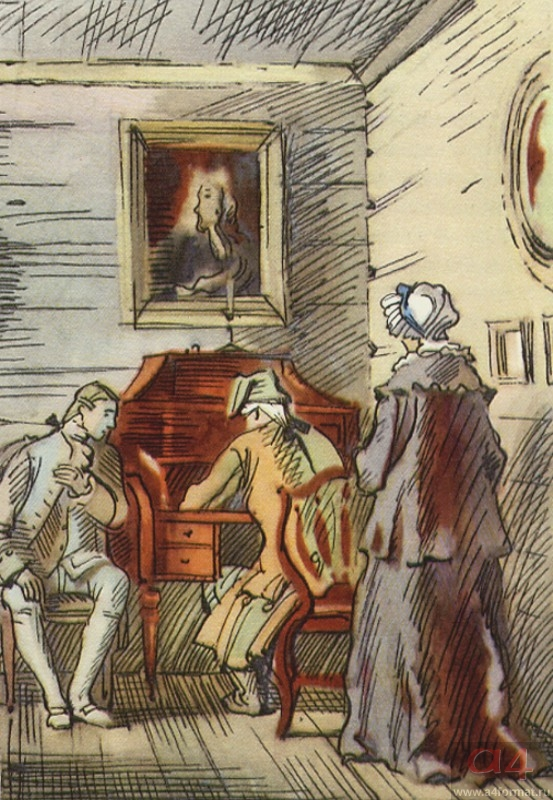 «Я не сводил глаз с   пера батюшки…»
Благословение родителей
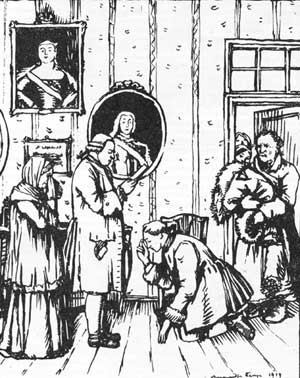 «Прощай, Петр. Служи верно, кому присягнешь..»
Рефлексия
Петр Гринев правдив и честен, говорит не искажая своего прошлого, не выставляя своих добродетелей и не скрывая недостатков. Он  иронизирует над своими барскими привычками, над своей невежественностью в юности, над наивными мечтами о легкой веселой военной службе, над своим легкомыслием. Рассказчик- человек, лишенный самодовольства, человек с чутким сердцем. Он не будет кривить душой в своем повествовании.
Вывод
Автору романа важно, чтобы читатели доверяли рассказчику. Но мы должны помнить и о том, что повествователь Гринев- создание Пушкина.  Если радиус наблюдений Гринева не велик, то кругозор его создателя, Пушкина, напротив, необычайно широк. Мы знаем, что в его распоряжении были документы, воспоминания очевидцев. Но главное, он – гениальный художник слова, творческим воображением воссоздавший давно прошедшие события.